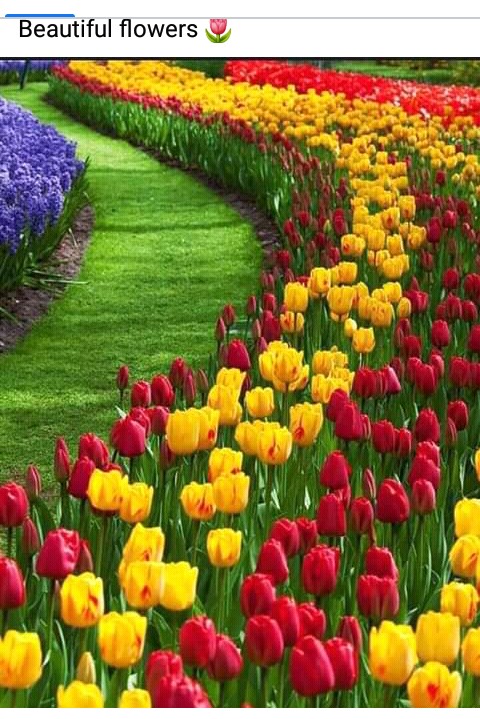 স্বাগতম اهلا و سهلا
تعريف المدرس
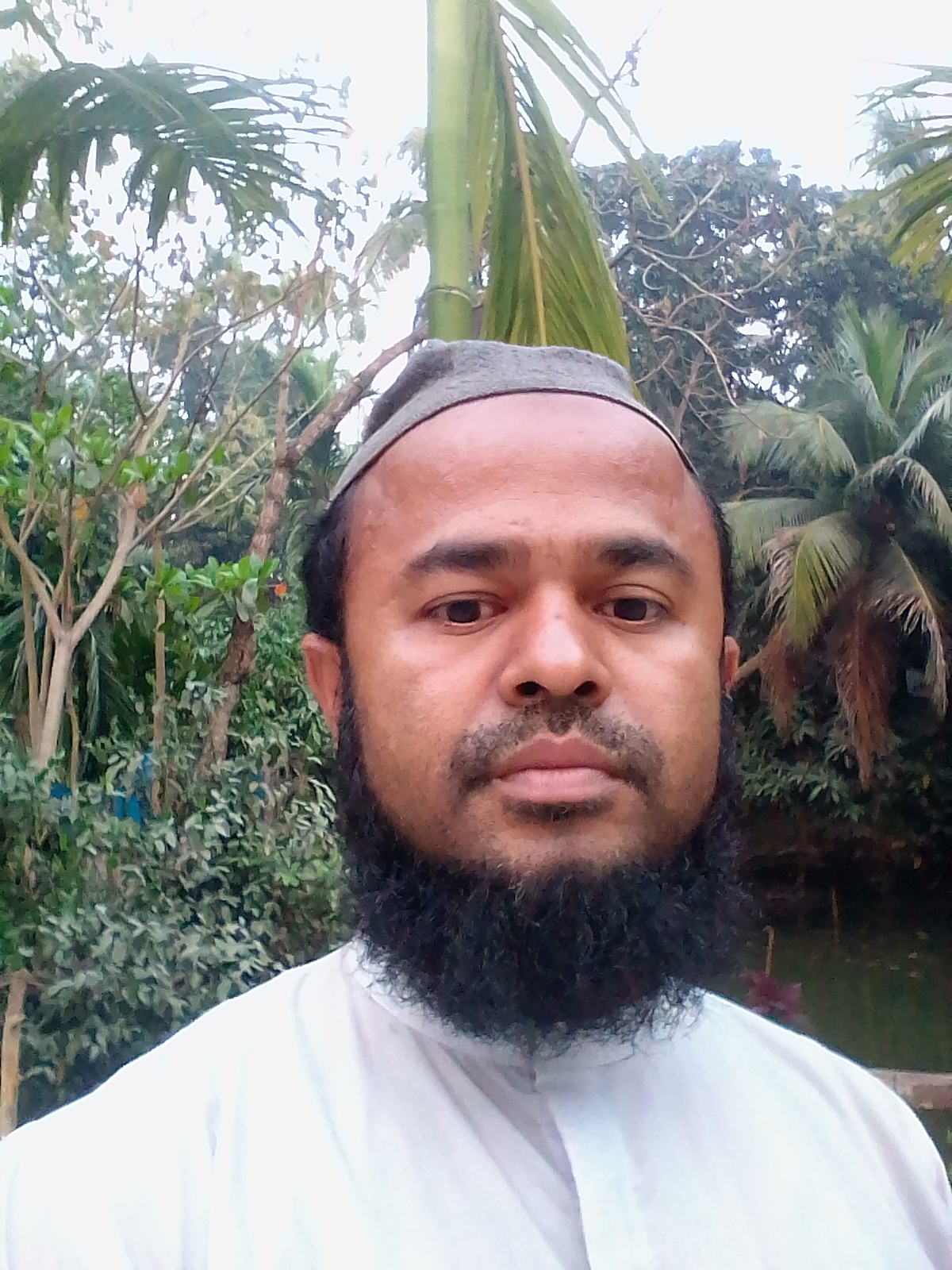 اسم:محمد مرشدالرحمن
معين المعلم 
خل باءسة رحمانيةفاضل مدرسة
لكهي فور شدر
পাঠ পরিচিতি
تعريف الدرس
الصف: الربع
المادّة : الدروس العربية
الدرس العامة:الدرس التاسع
الدرس الخاصة : النظم(الفتى النظيف)
الحصّة : الاولي
الوقت: 40 دقائق
শিখনফল
শিখনফল تنافع العلم
১। উচ্চারণ ও অনুবাদ বলতে পারবে।
২।শাব্দিক অর্থ বর্ননা করতে পারবে।
৩।অনুশিলনির প্রশ্নগুলোর উত্তর লিখতে পারবে।
। ৪। বাক্য গঠন করতে পারবে
انظر و ا الئ الصور وقولو ছবি গুলোর প্রতি লক্ষ কর এবং বল
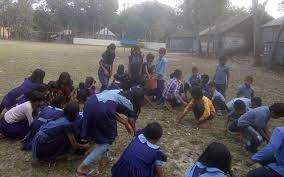 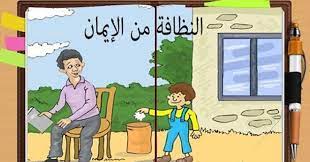 انظروا الي الدرس ثم اقرؤوا مرتين جهرا.
القرءة الجهرية
الفتى النظيف 
انا الفتى النظيف –مهذب لطيف 
اقوم فى الصباح- اسع الى الفلاح 
فاغسل اليدين –والوجه والرجلين
والبس الثياب –وحمل الكتاب 
اسير نحو العلم -بهمة وعزم
ترجمة  অনুবাদ
আমি পরিচ্ছন্ন,মার্জিতও ভদ্র বালক। 
আমি ভোরে ঘুম থেকে উঠি  ,কল্যানের প্রতি দ্রুত যাই।
অতঃপর আমি দুই হাত মুখ ও দুই পা ধৌত করি।
 আমি পোষাক পরিধান করি এবং কিতাব বহন করি। 
আমি গুরুত্ব  ও দৃঢ় ইচ্ছার সাথে  ইসলামের পথে সফর করি।
معنى المفردات / শব্দার্থ
الواجب المنزلى /বাড়ির কাজ
احفظ النشيد ثم اكتب خلاصة
العمل الجماعي
حاولوا ان يفهموا معني النظم.
العمل الانفرادي
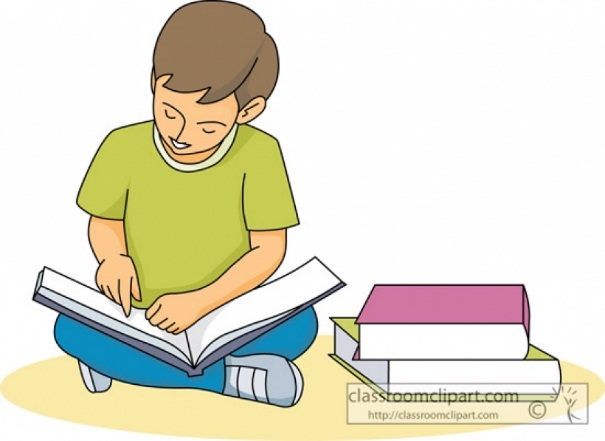 1-كيف كان الفتى     ؟
2-متى يقوم الفتى النظيف ؟
3-ماذا يغسل الفتى النظيف ؟
আল্লাহ হাফেজ